Lección 10
¿QUÉ SE REQUIERE PARA SER SALVO?
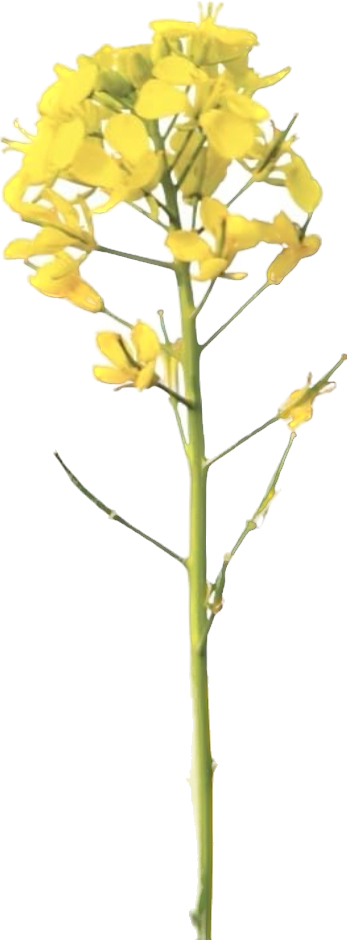 Hechos 15.1-11
«Antes creemos que por la gracia del Señor Jesús seremos salvos,
de igual modo que ellos». 
Hechos 15.11
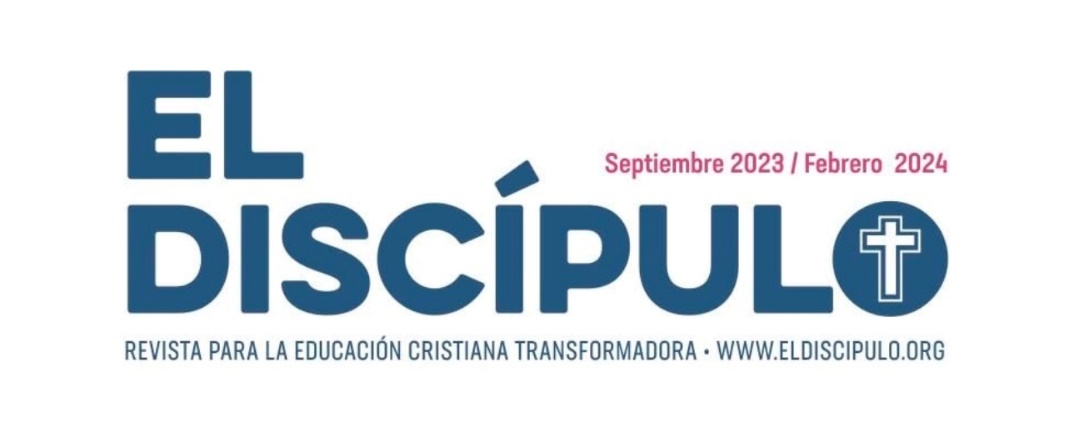 Año 31/Vol. 2
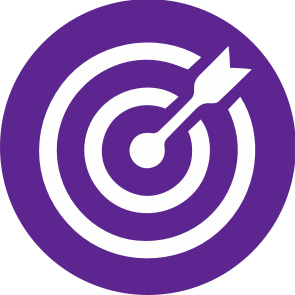 OBJETIVOS
Establecer un diálogo creativo para definir los alcances doctrinales de la fe cristiana.
Afirmar la sola necesidad de la gracia para la salvación.
Reconocer la realidad de una nueva religión del corazón orientada por el Espíritu Santo.
Recordar que solo Dios conoce los corazones y los pensamientos; que sus criterios de salvación son absolutos y justos.
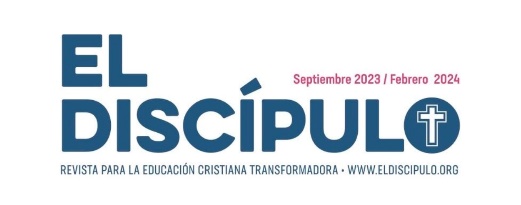 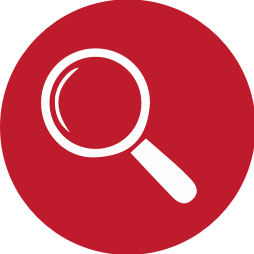 VOCABULARIO
Asamblea: Reunión celebrada entre el año 49-50 d. C. para considerar el tema de la participación de los cristianos de la gentilidad en la Iglesia.
Ancianos: En tiempos apostólicos fueron gobernantes en la primera Iglesia. Se les conocía también como supervisores y obispos en algunas comunidades eclesiásticas.
Fenicia: Una región localizada al este del Mediterráneo. Allí, bien temprano en la historia de la Iglesia, llegaron algunos discípulos a predicar el Evangelio.
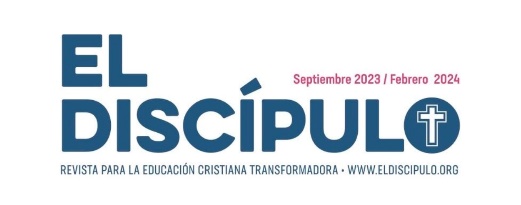 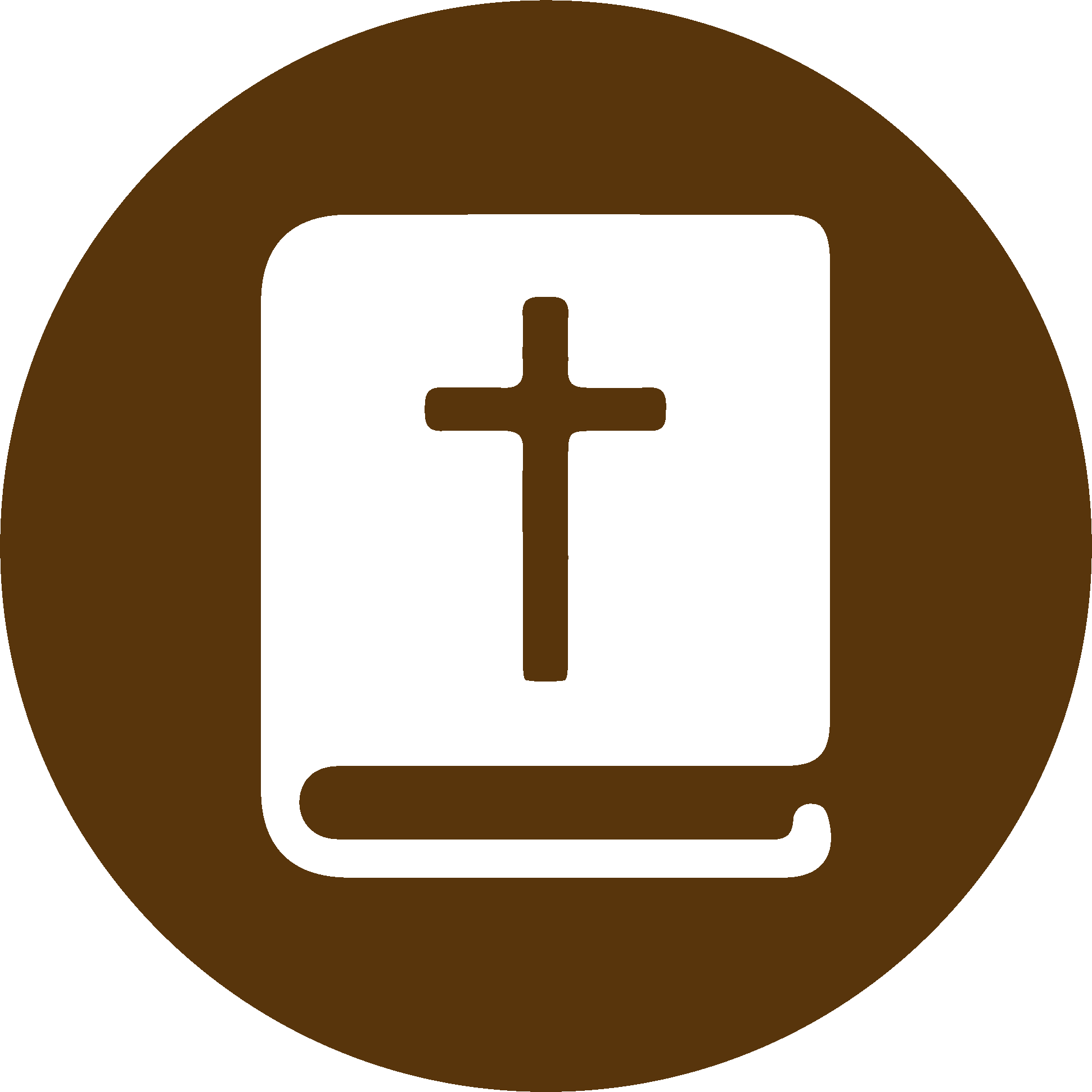 TEXTO BÍBLICO: Hechos 15.1-2
VP

1 Por aquel tiempo, algunos que habían ido de Judea a Antioquía comenzaron a enseñar a los hermanos que no podían salvarse si no se sometían al rito de la circuncisión, conforme a la práctica establecida por Moisés.

2 Pablo y Bernabé tuvieron una fuerte discusión con ellos, y por fin Pablo, Bernabé y algunos otros fueron nombrados para ir a Jerusalén a tratar este asunto con los apóstoles y ancianos de la iglesia de aquella ciudad.
RVR

1 Entonces algunos que venían de Judea enseñaban a los hermanos: «Si no os circuncidáis conforme al rito de Moisés no podéis ser salvos».

2 Pablo y Bernabé tuvieron una discusión y contienda no pequeña con ellos. Por eso se dispuso que Pablo, Bernabé y algunos otros de ellos subieran a Jerusalén, a los
apóstoles y a los ancianos, para tratar esta cuestión.
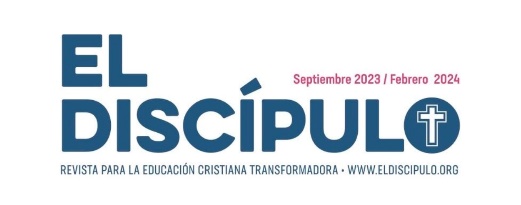 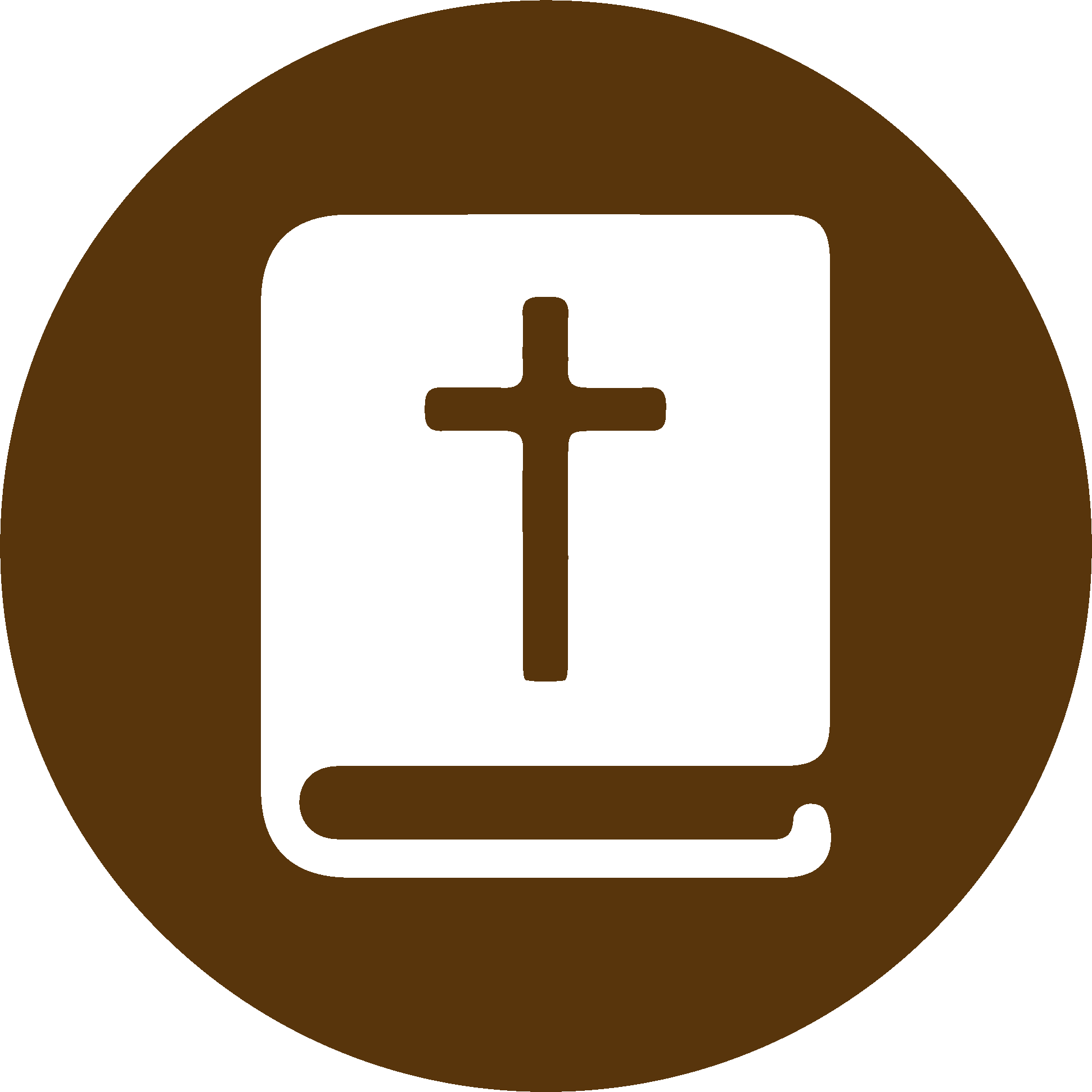 TEXTO BÍBLICO: Hechos 15.3-4
VP

3 Enviados, pues, por los de la iglesia de Antioquía, al pasar por las regiones de Fenicia y Samaria contaron cómo los no judíos habían dejado sus antiguas creencias para seguir a Dios. Y todos los hermanos se alegraron mucho con estas noticias.

4 Cuando Pablo y Bernabé llegaron a Jerusalén, fueron recibidos por la iglesia y por los apóstoles y ancianos, y contaron todo lo que Dios había hecho con ellos.
RVR

3 Ellos, pues, habiendo sido encaminados por la iglesia, pasaron por Fenicia y Samaria contando la conversión de los gentiles; y causaban gran gozo a todos los hermanos.

4 Al llegar a Jerusalén fueron recibidos por la iglesia, por los apóstoles y los ancianos, y refirieron todas las cosas que Dios había hecho con ellos.
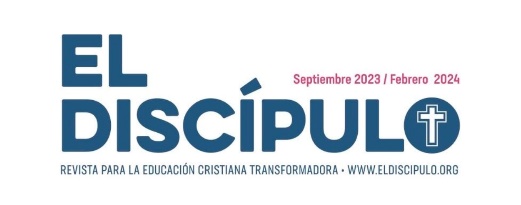 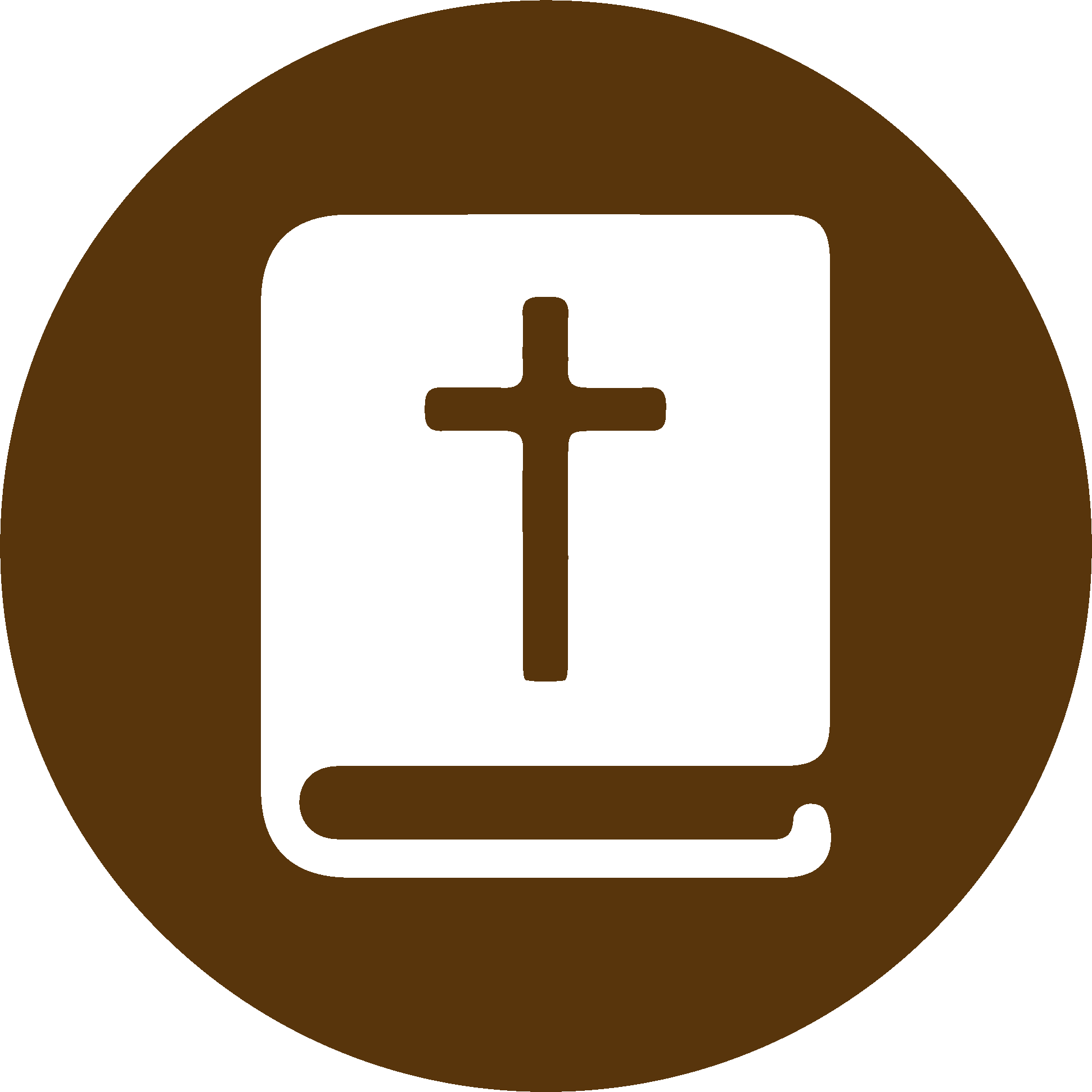 TEXTO BÍBLICO: Hechos 15.5-6
VP

5 Pero algunos fariseos que habían creído, se levantaron y dijeron: — Es necesario circuncidar a los creyentes que no son judíos, y mandarles que cumplan la ley de Moisés.

6 Se reunieron entonces los apóstoles y los ancianos para estudiar este asunto.
RVR

5 Pero algunos de la secta de los fariseos, que habían creído, se levantaron diciendo: —Es necesario circuncidarlos y mandarles que guarden la Ley de Moisés.

6 Entonces se reunieron los apóstoles y los ancianos para conocer de este asunto.
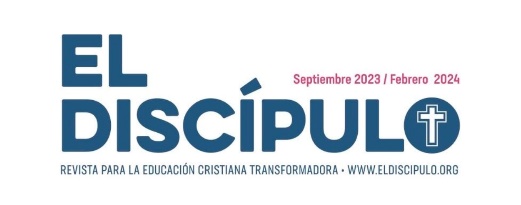 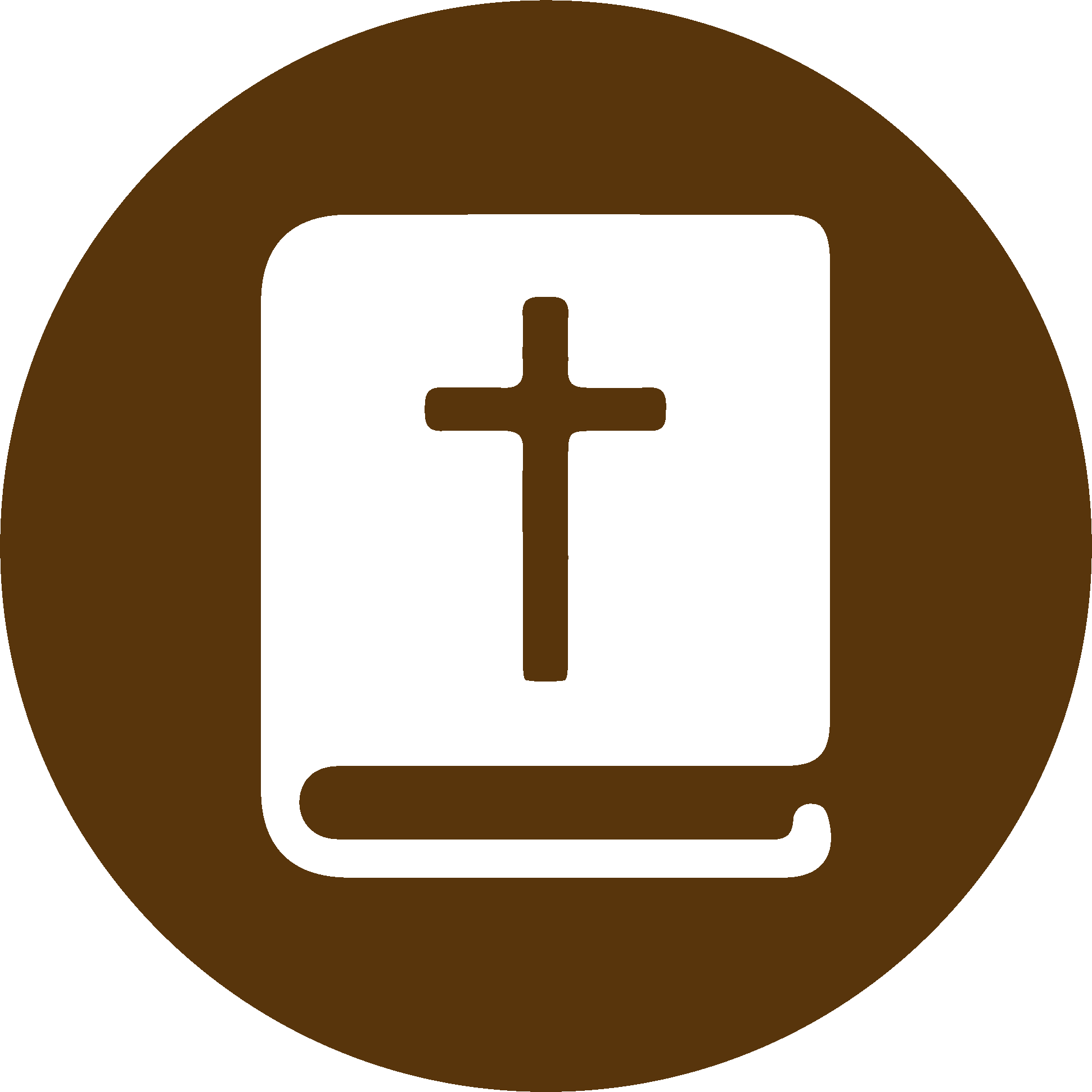 TEXTO BÍBLICO: Hechos 15.7-8
VP

7 Después de mucho discutir, Pedro se levantó y les dijo: —Hermanos, ustedes saben que hace tiempo Dios me escogió de entre ustedes para anunciar la buena noticia a los no judíos, para que ellos crean.

8 Y Dios, que conoce los corazones, mostró que los aceptaba, pues les dio el Espíritu Santo a ellos lo mismo que a nosotros.
RVR

7 Después de mucha discusión, Pedro se levantó y les dijo: — Hermanos, vosotros sabéis cómo ya hace algún tiempo Dios escogió que los gentiles oyeran por mi boca la palabra del evangelio y creyeran.

8 Y Dios, que conoce los corazones, les dio testimonio, dándoles el Espíritu Santo lo mismo que a nosotros;
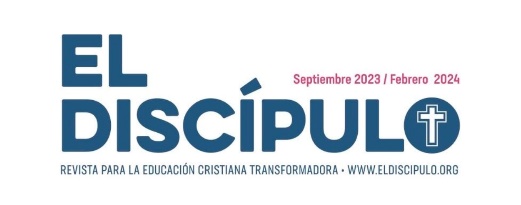 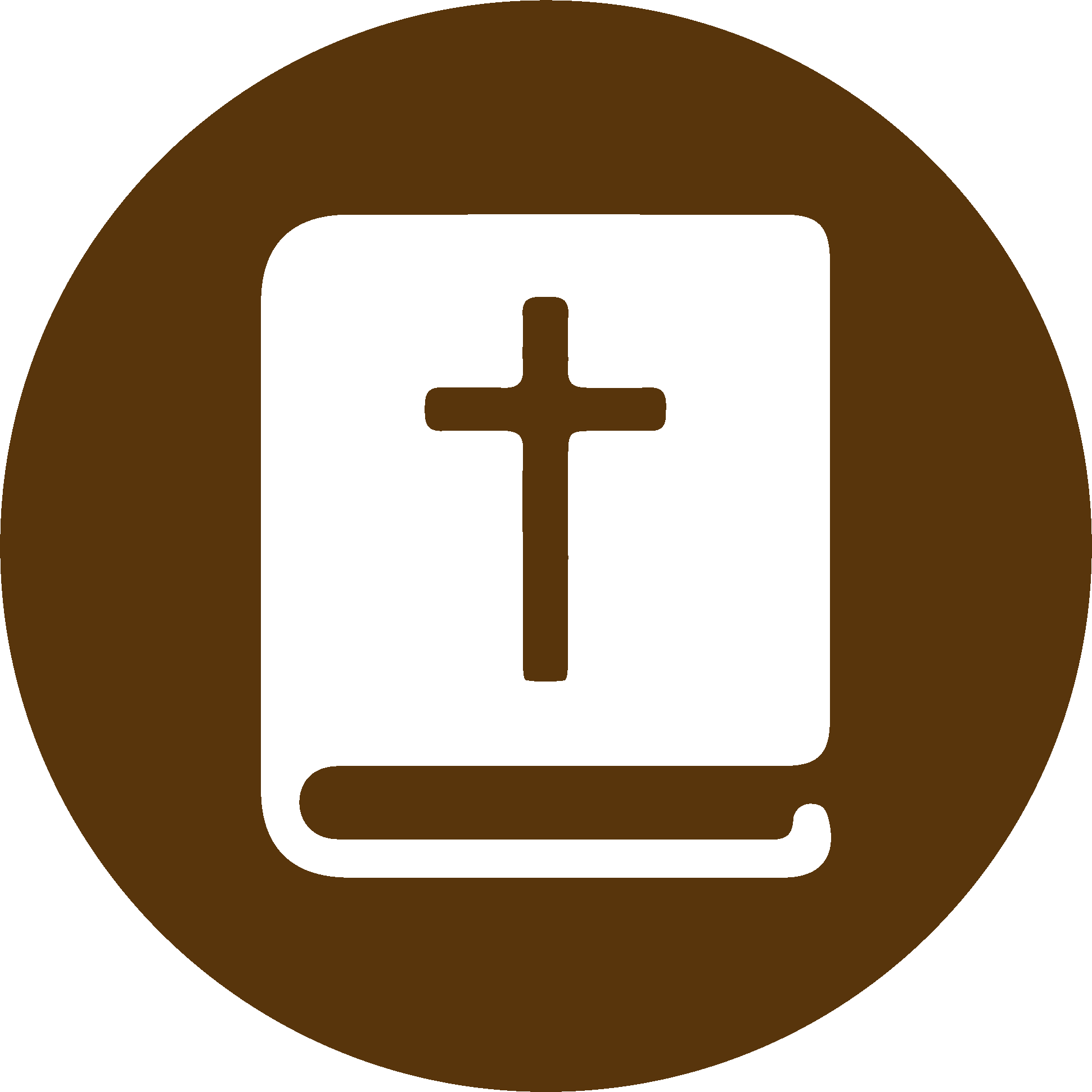 TEXTO BÍBLICO: Hechos 15.9-10
VP

9 Dios no ha hecho ninguna diferencia entre ellos y nosotros, pues también ha purificado sus corazones por medio de la fe.

10 Ahora pues, ¿por qué desafían ustedes a Dios imponiendo sobre estos creyentes una carga que ni nosotros ni nuestros antepasados hemos podido llevar?
RVR

9 y ninguna diferencia hizo entre nosotros y ellos, purificando por la fe sus corazones.

10 Ahora pues, ¿por qué tentáis a Dios, poniendo sobre la cerviz de los discípulos un yugo que ni nuestros padres ni nosotros hemos podido llevar?
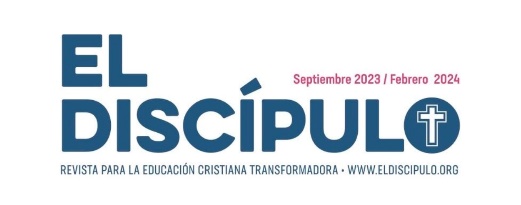 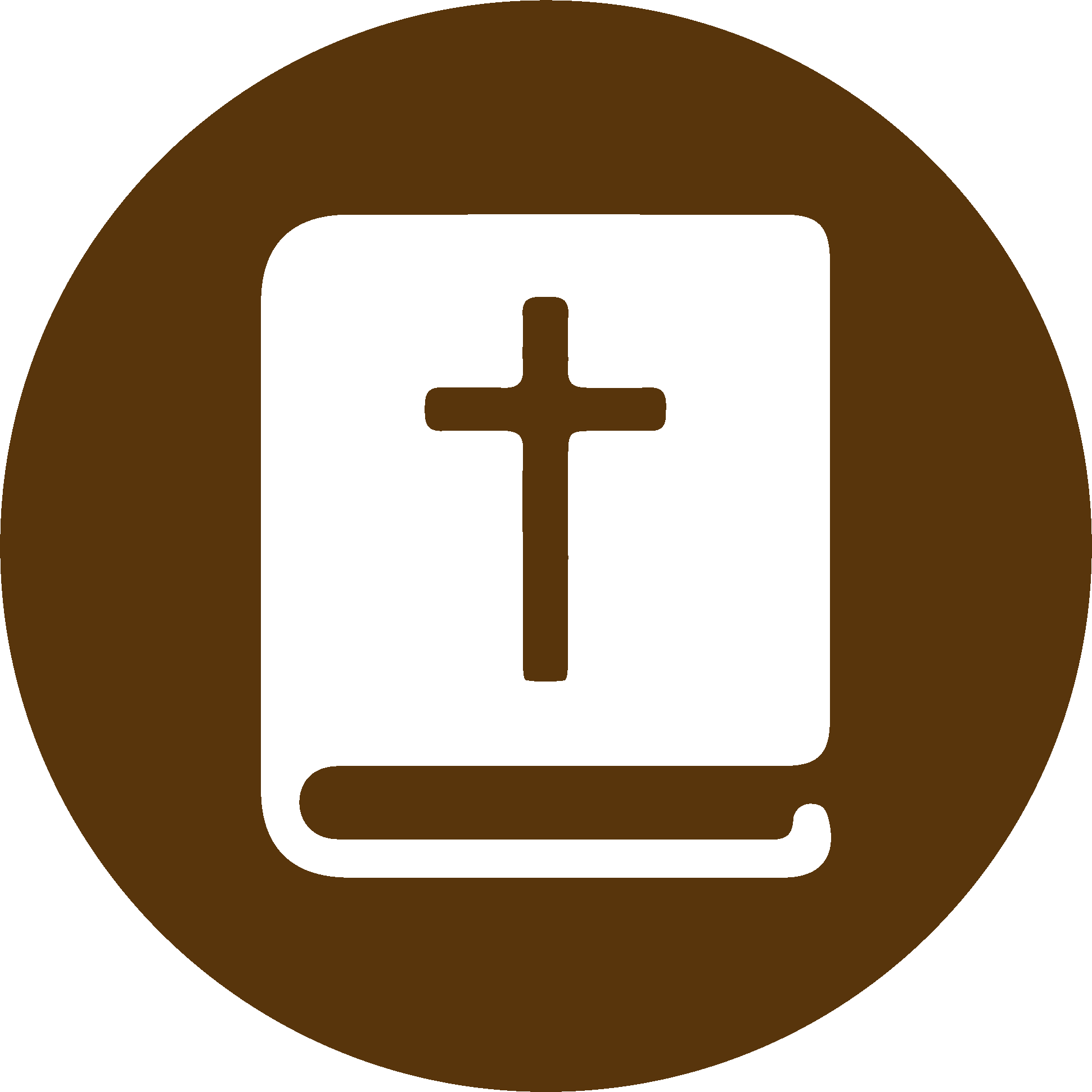 TEXTO BÍBLICO: Hechos 15.11
VP

11 Al contrario, nosotros creemos que somos salvados gratuitamente por la bondad del Señor Jesús, lo mismo que ellos.
RVR

11 Antes creemos que por la gracia del Señor Jesús seremos salvos, de igual modo que ellos.
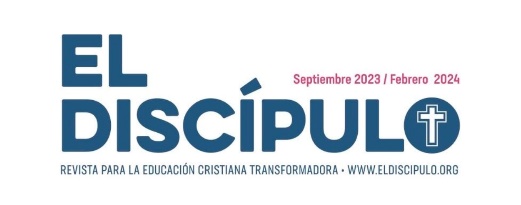 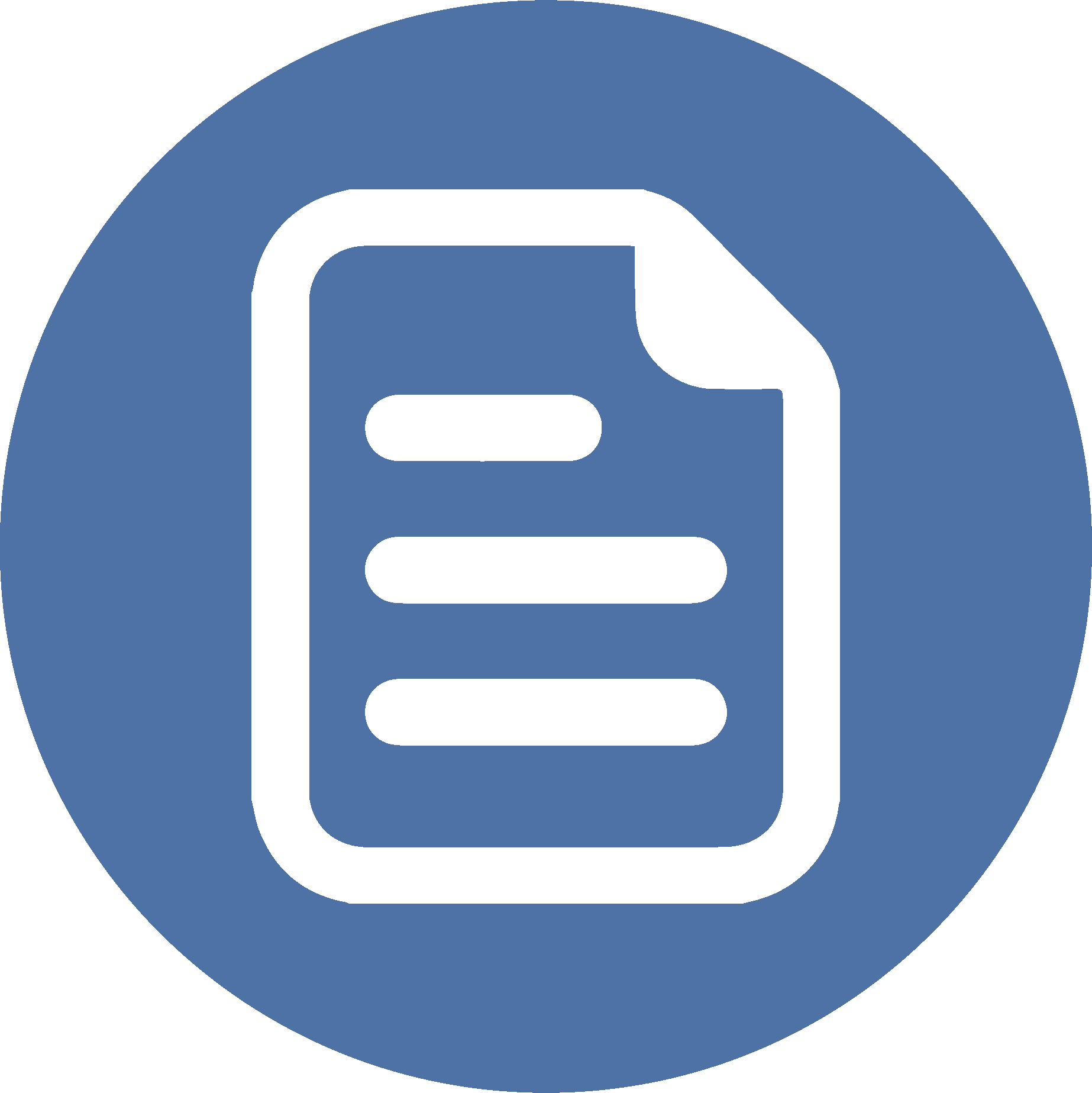 RESUMEN
La intervención del Espíritu Santo en la vida de la Iglesia fue determinante para que los cristianos no fueran marginados como una secta judía sin emanciparse todavía del yugo de la ley.
La aceptación de la gracia de Dios prevaleció como fuente divina de la fe que en Cristo salva.
Cristo es suficiente para establecer una nueva relación con Dios, la que supera el antiguo régimen legal. El crédito conductual que posibilita el ejercicio de la justicia que salva lo tiene Cristo, el único que pudo satisfacer los requisitos divinos de la salvación.
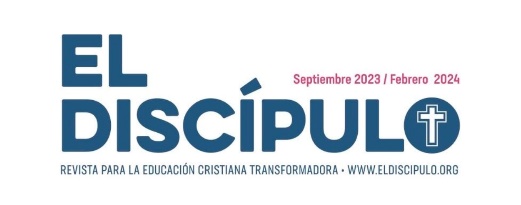 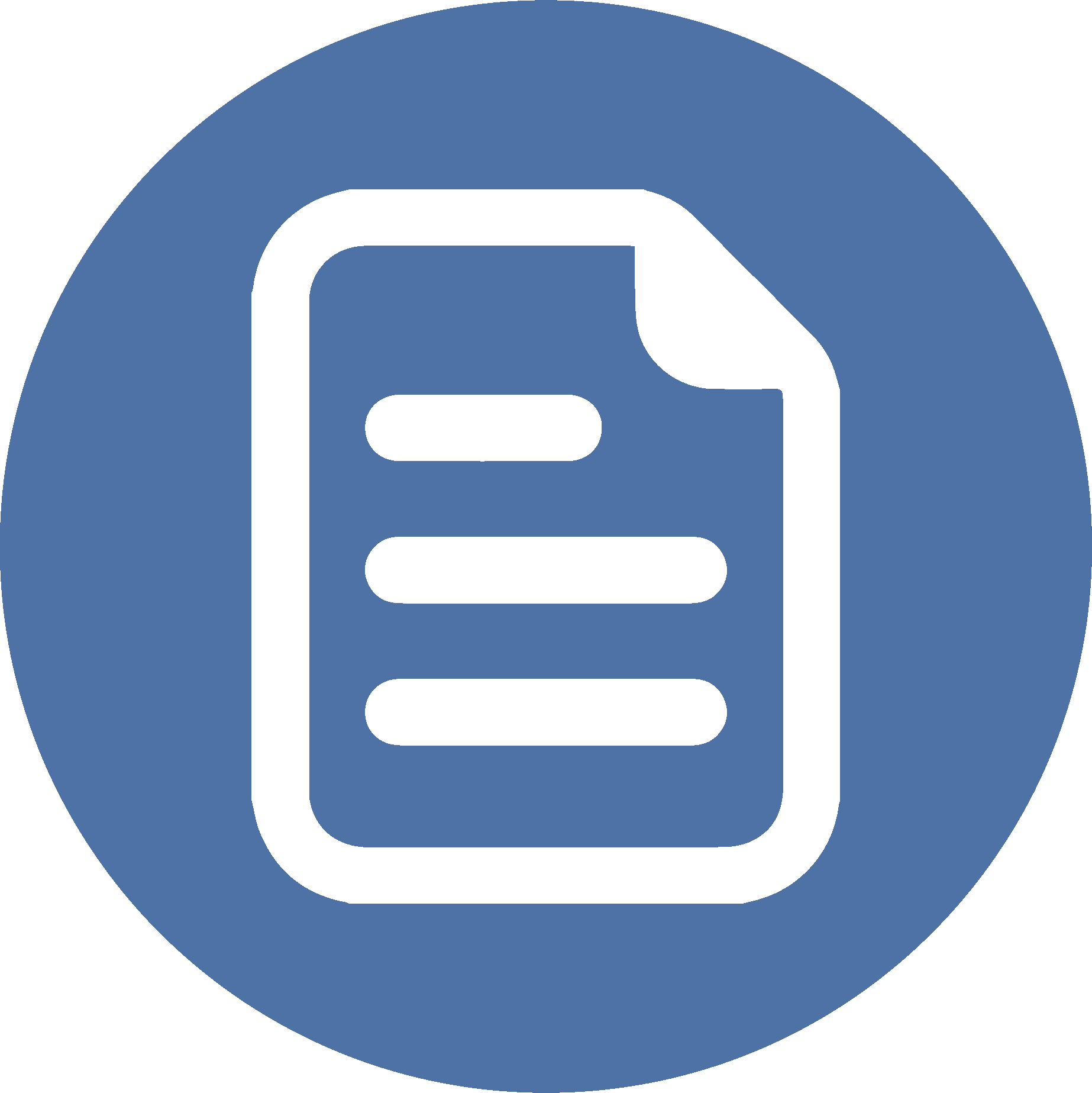 RESUMEN
Si somos salvos por la gracia de Dios, eso debe ser nuestro norte de acción en beneficio de los demás.
Es el Espíritu Santo quien orienta la vida de los creyentes porque compensa y completa delante de Dios lo que nosotros por nuestra finitud humana no podemos hacer ni pedir (Ro 8.26).
La ley que doblegaba a los seres humanos poniendo en relieve su incapacidad para cumplirla ha sido desplazada por la gracia divina que salva. Y esa economía de la salvación fue posible por el sacrificio vicario de Cristo.
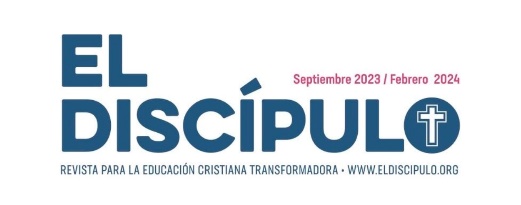 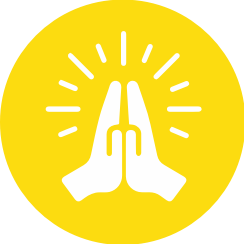 ORACIÓN
Señor gracias por habernos salvado sin considerar nuestras faltas. Te agradecemos porque un día nos enviaste a tu Hijo para morir por nosotros y darnos la salvación que ningún ser humano podía ofrecernos. Gracias por llevar nuestras cargas para que podamos serte fieles en el curso de nuestras vidas. Y gracias, Señor, por entregarnos como don de amor a tu Santo Espíritu, que nos inspira para adorarte. Oramos en Cristo Jesús. Amén.
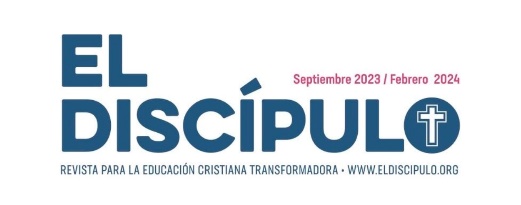